Congenital 
Heart Defects
Circuits in 
Normal Heart
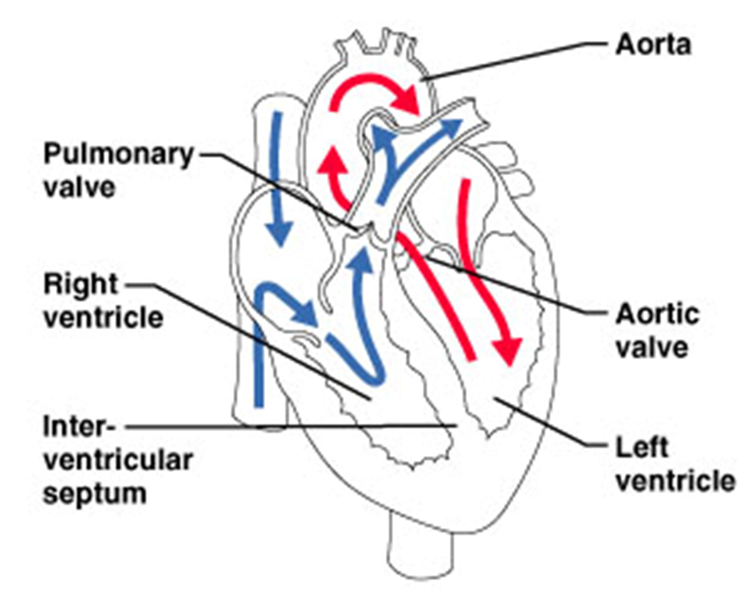 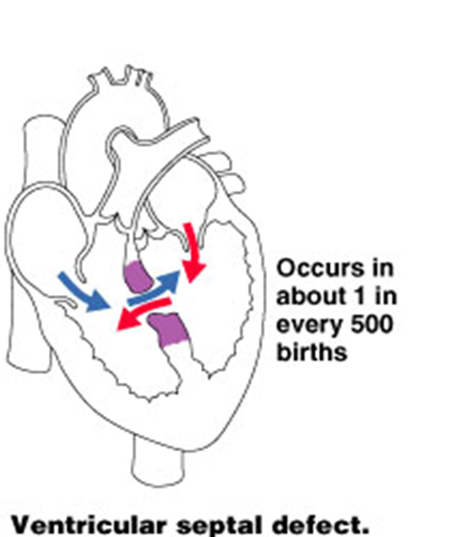 Congenital Heart Defects
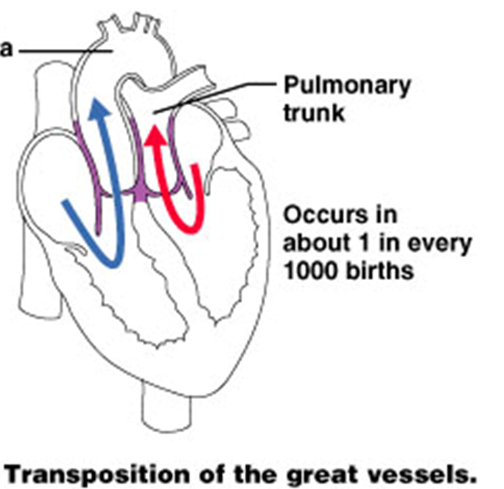 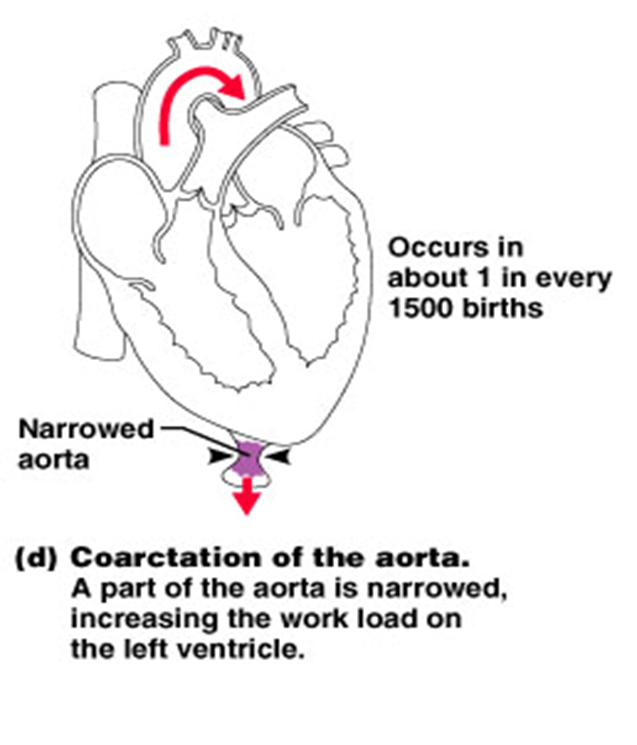 Congenital Heart Defects
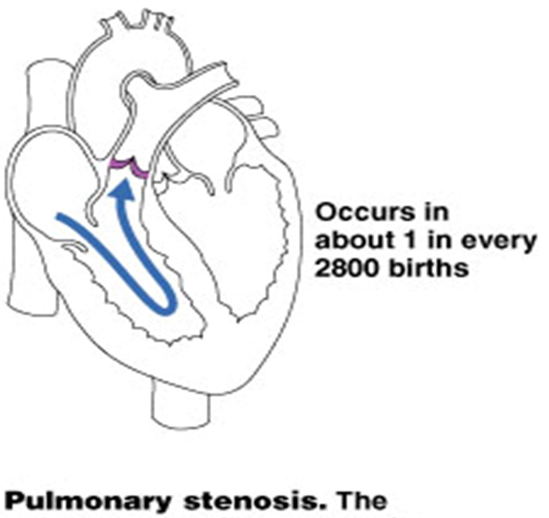 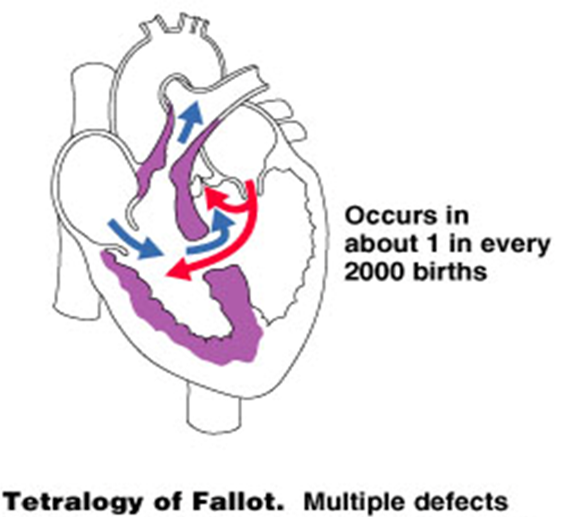 Electrical Conduction System
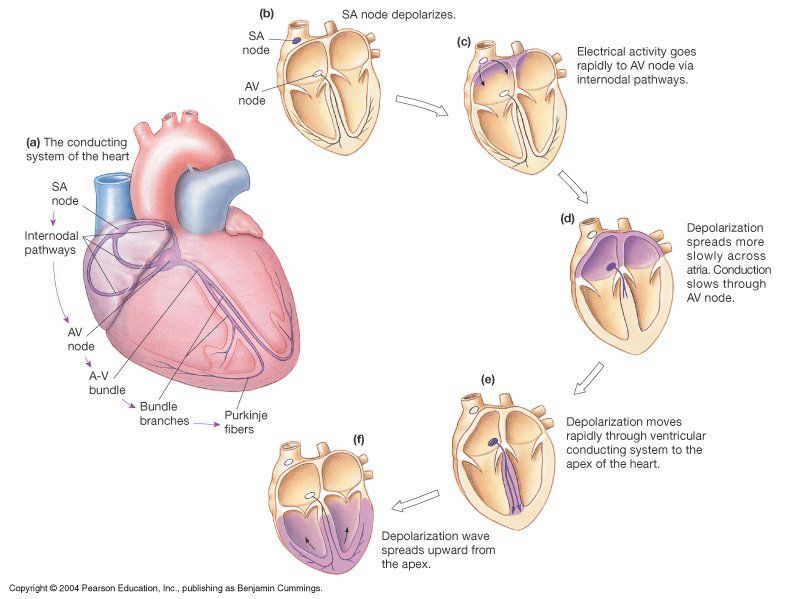 Sino Atrial (SA) Node – sup/post rt atrium
Atrial Ventricular (AV) Node – inf rt atrium
AV Bundle (of His) – sup IV septum
L and R Bundle Branches – IV septum
Purkinje Fibers – both ventricles
The Conducting System of the Heart
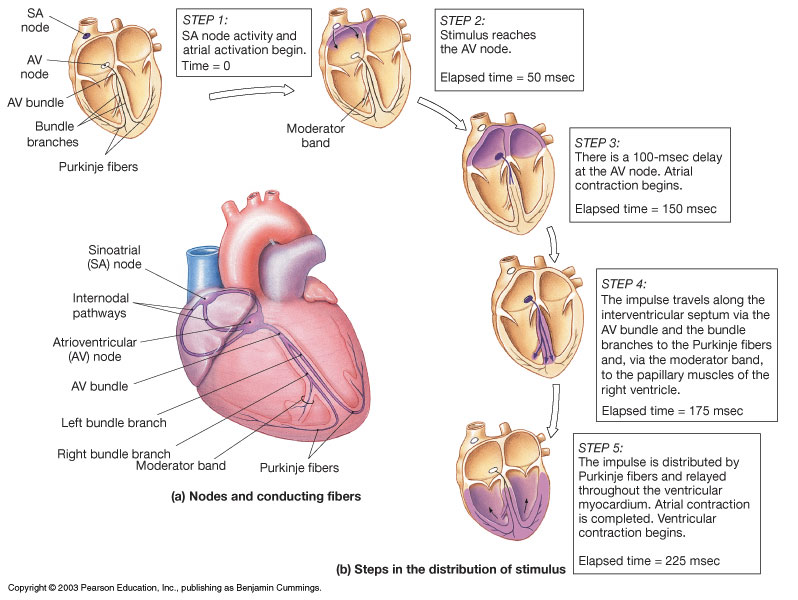 An Electrocardiogram (ECG) trace
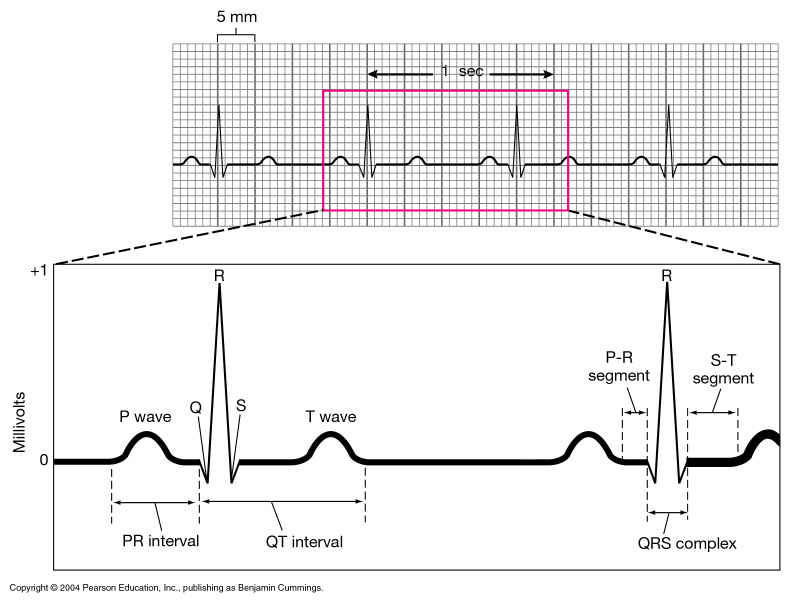 The Electrocardiogram
Recording of the electrical activities in the heart
P wave 
 = Atrial Depolarization
QRS complex 
 = Ventricular Depolarization
T wave
= Ventricular Repolarization
The Systemic Vessels
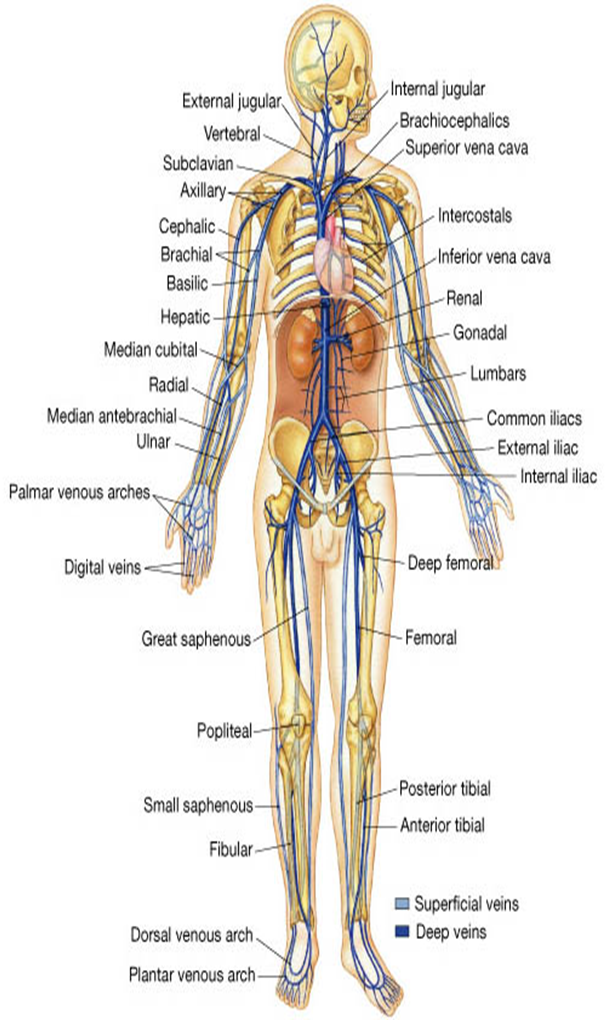 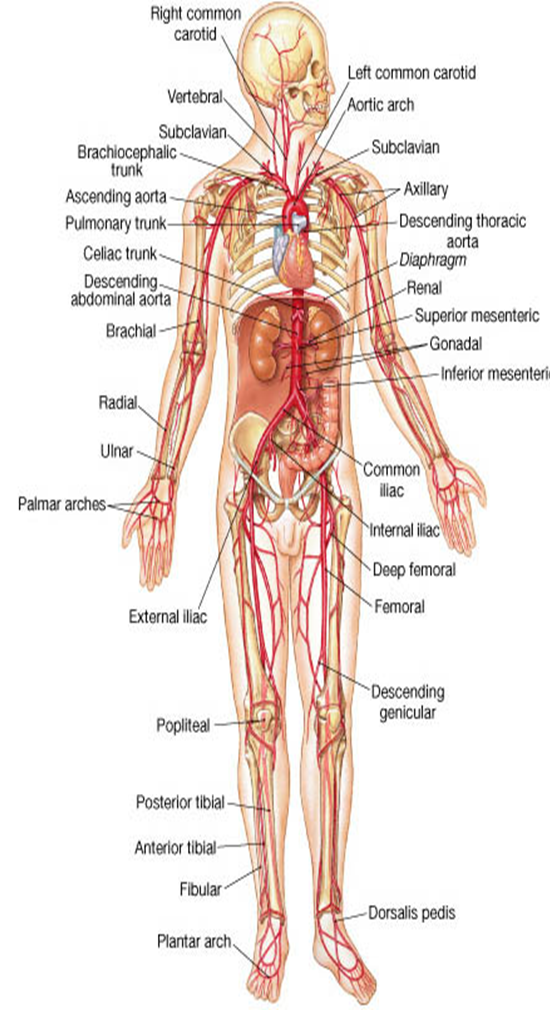 Blood
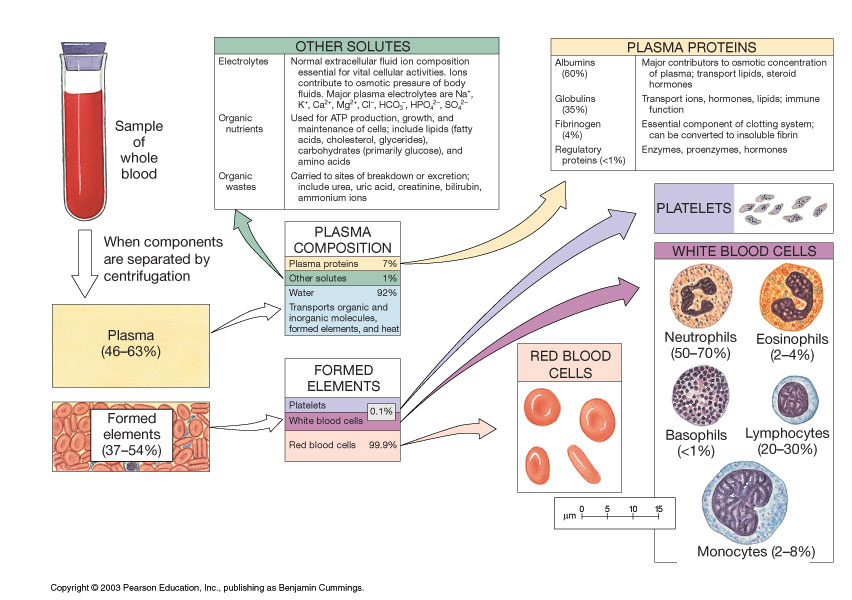 Blood = Plasma + Formed (Cellular) Elements
Plasma
~ 55% blood volume
~ 92% of plasma is water

High dissolved O2 content
Dissolved proteins
Minerals, glucose, lipids, ions.
Cells
~ 45% blood volume
RBCs (~ 99% of cells)
WBCs (~ 1% of cells)
The Proteins in Plasma
Albumins
 60% of plasma proteins.
Globulins
 35% of plasma proteins.
Fibrinogen
 For clotting reaction, forms Fibrin.
+ Regulatory proteins - various enzymes and hormones.
*serum = plasma without clotting proteins
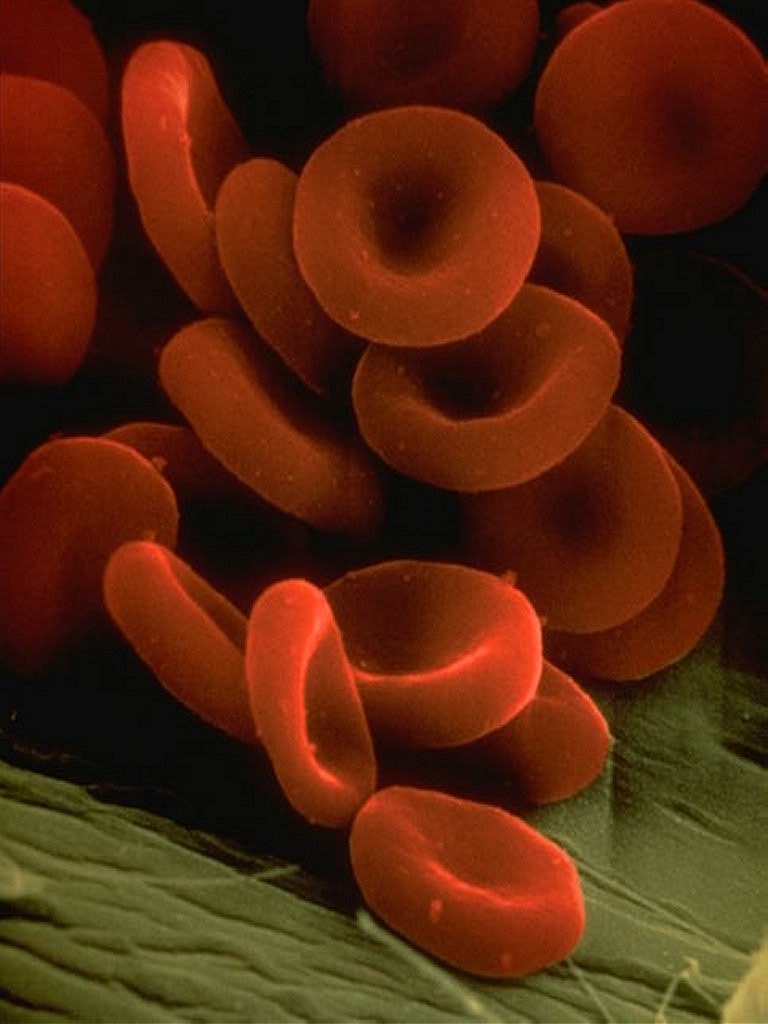 Cellular Components
RBCs (erythrocytes) ~ 99% of all cells.
Hematocrit = % of blood occupied by cellular components.
(packed RBC volume)
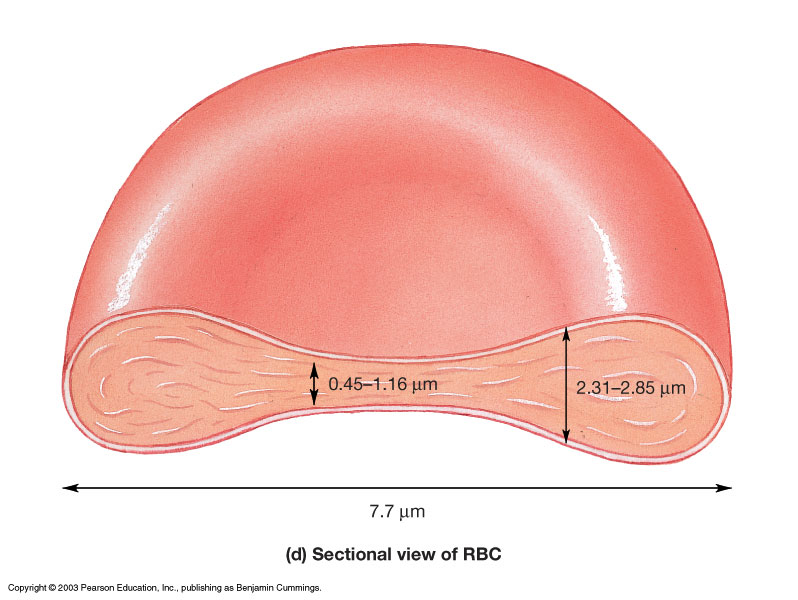 Lacks: nuclei, 
mitochondria 
and ribosomes.
Anaerobic metabolism 
Life span = ~120 days
White Blood Cells (Leukocytes)
Granular Leukocytes
Neutrophils 70% of circulating leukocytes
Multi-lobed nucleus (3 or more), mobile phagocytes.
Eosinophils much less common
Bi-lobed nucleus with ‘orange’ staining granules.
Basophils relatively rare
Bi-lobed with dark staining granules, releases histamine and heparin.
Agranular Leukocytes
Lymphocytes primary cell of lymphatic system
T-cells attack foreign cells directly.
B-cells produce antibodies.
Monocytes
Large ‘dimpled’ nucleus, differentiate 
  into Macrophages.
Platelet cells (Thrombocytes)
Fragments of cells (Megakaryocytes) for clotting.
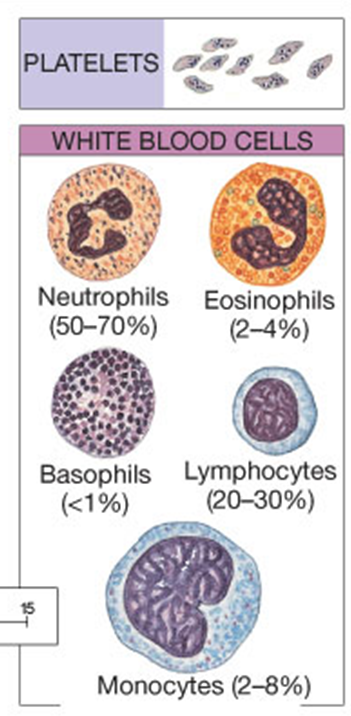 Never
Let 
Monkeys 
Eat 
Bananas
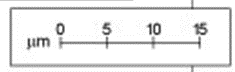 Blood Cell Histology
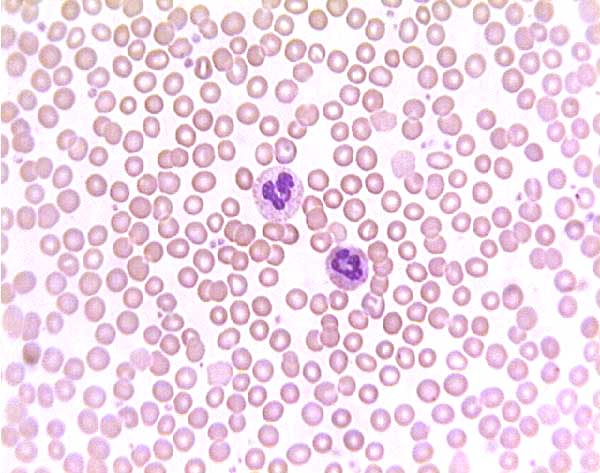 Zoom-in on White Blood Cells
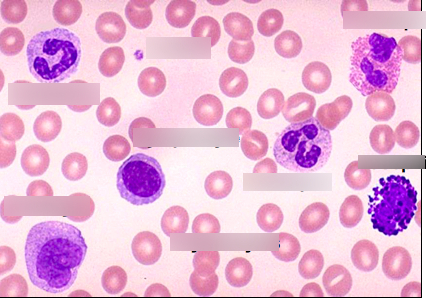 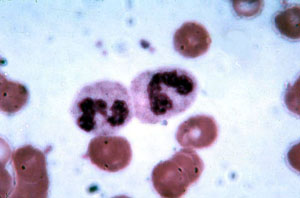 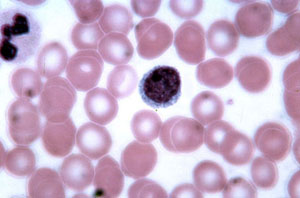 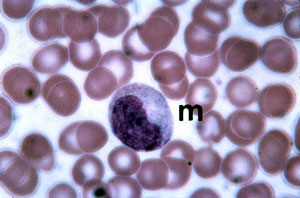 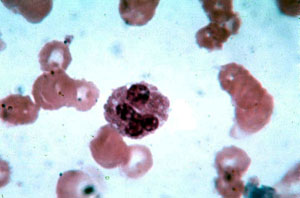 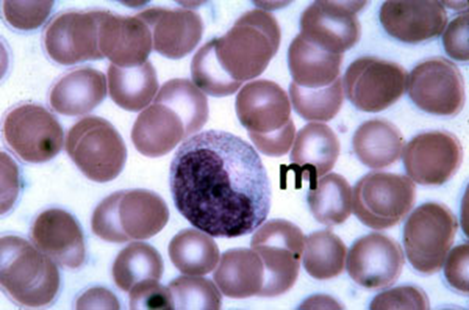 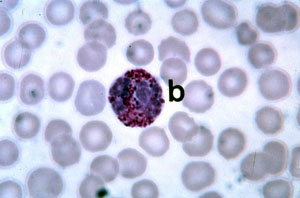 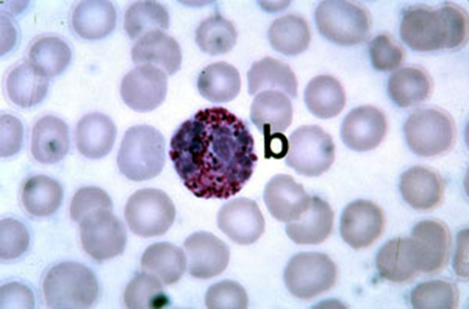 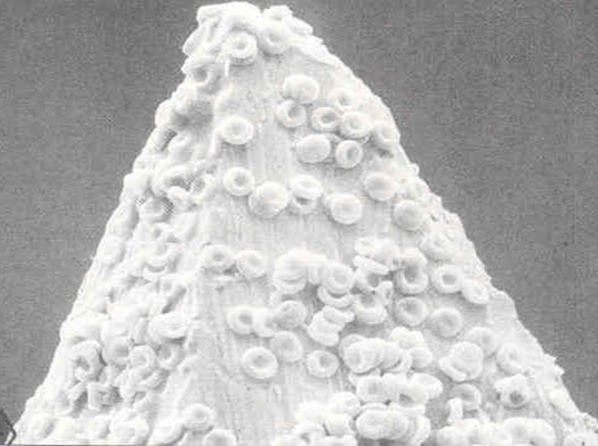 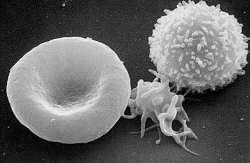 Arteries
Arterioles
Ventricles
Capillaries
Heart!
Atria
Venules
Veins